نموذج لعرض المشروعات المتأهلة على مستوى المحافظات
المبادرة الوطنية للمشروعات الخضراء الذكية
عن المشروع وفكرته
مقدم المشروع : محمد على محمود المصرى - مصر أورجانيك فوود إندسترى
اسم المشروع : فوودى فارمز للأمن الغذائى
فكرة المشروع : مجمع ( كمبوند ) لإنتاج الدواجن الصحية بتكنولوجيا الاقتصاد الأخضر يقوم المشروع على إنشاء عنبر دواجن مغلق من خامات صديقة للبيئة وتستطيع الاحتفاظ بدرجات الحرارة المطلوبة للتربية والرعاية طوال العام وعمل عزل حرارى مستدام يغطى العنبر بأكمله و تركيب أرضيات ذات طبيعة خاصة تعمل على سهولة تجميع مخلفات الدجاج لإعادة تدويرها واستخدام نظم إضاءة موفرة للطاقة الكهربية مثل الطاقة الشمسية  واستخدام التكنولوجيا في إدارة العنابر بالكامل
الفئة المستفيدة من المشروع : كل فئات المستهلكين للثروة الداجنية 
الميزة التنافسية للمشروع :تصميم المشروع متميز يعتمد على عنابر ذكية صغيرة الحجم سهلة النقل والتركيب مما يجعله قابلاً للتكرار والتوسع حيث يمكن تكرار المجمع الواحد من العنابر فى كل محافظة من محافظات مصر خلال مدة لا تتجاوز 6 شهور للمرحلة الواحدة.
يعتمد المشروع على التصنيع المحلي حيث وصلت نسبة المكون المحلى إلى 85% ، كذلك التوفير في قطع الغيار وخفض تكلفة التغذية بنسبة 33 % من خلال إنتاج بدائل للأعلاف باستخدام أجهزة الاستنبات دون الحاجة لاستيرادها
أثر المشروع وتطبيقاته
الأثر الاجتماعي والبيئي للمشروع 
تقليل الضغط على الشبكة القومية للكهرباء.
استغلال الأراضى الصحراوية غير الصالحة للزراعة ، والتى لا تتوفر فيها مصادر المياه والكهرباء القومية.
توفير منتج غذائى صحى وآمن وعالى الجودة لكل المواطنين من خلال نظم سلامة الغذاء وبأسعار فى متناول الجميع.
خفض معدلات البطالة من خلال تحويل الأفراد العاطلين إلى مالكين لوحدات إنتاجية أو يعملون بها كوظفين أو فى خدمات معاونة.
تحقيق إكتفاء ذاتى من منتجات الدواجن ( البروتين الحيوانى ) لأسر المستفيدين من تملك وحدات المشروع وذويهم.
خفض معدلات تلوث الهواء وانبعاثات الغازات الدفيئة.
تقليل استيراد خامات الأعلاف عن طريق استخدام البدائل المحلية المتاحة وتكنولوجيا تعظيم الاستفادة من قيمتها الغذائية.
تقليل استيراد المعدات والهياكل المعدنية اللازمة لتأسيس العنابر وتشغيلها والاعتماد على التصنيع المحلى
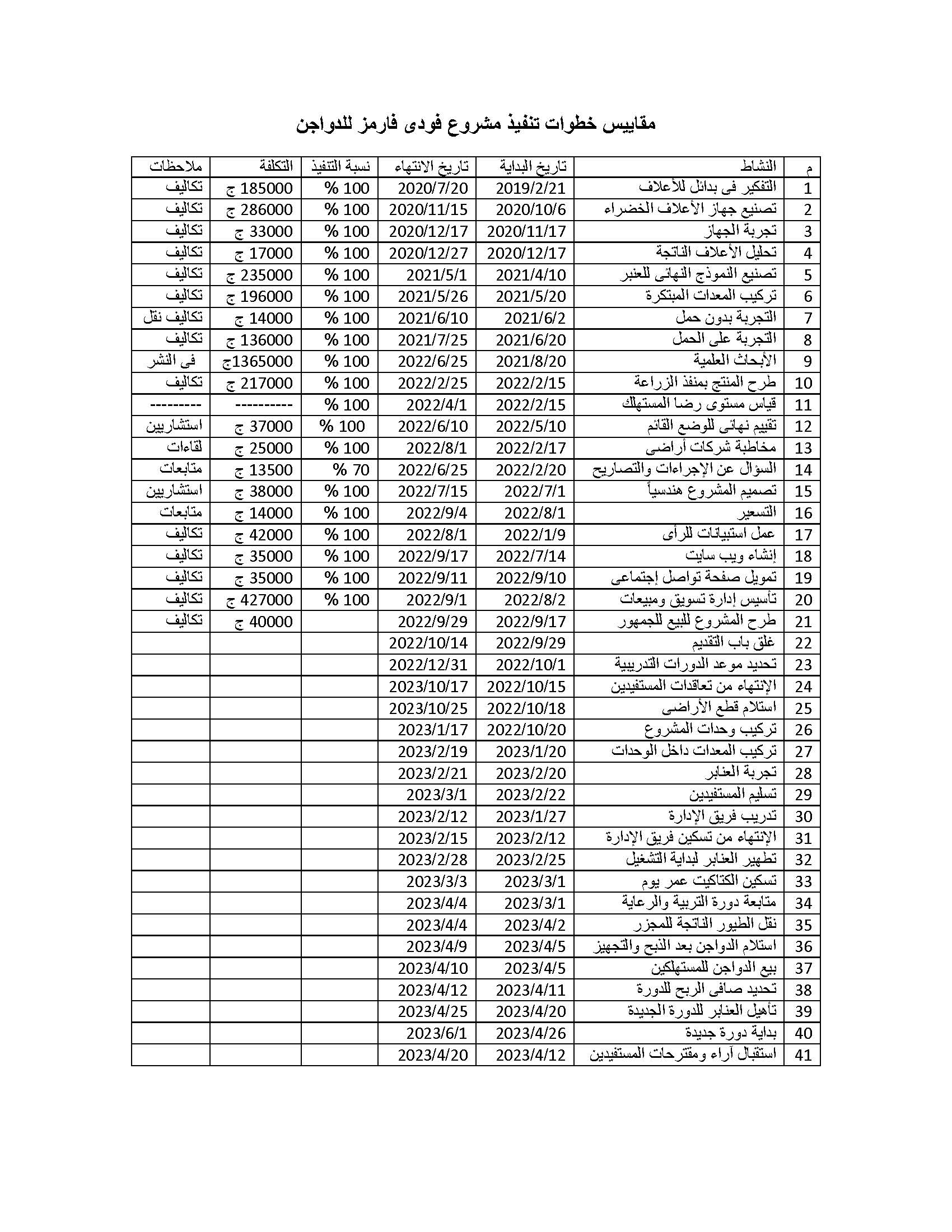 الاعمال المنفذة والخطط المستقبلية للمشروع: